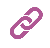 e4f-network.eu
Titolo training:
Business Etiquette in un Ambiente Internazionale
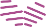 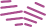 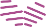 Obiettivi e finalità
Al termine di questo modulo sarete in grado di:
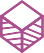 Comprendere un ambiente internazionale
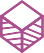 Comprendere il giusto comportamento e approccio nelle relazioni d'affari all'estero
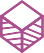 Rappresentare l’azienda e i suoi valori
Indice
Unità 3 Atteggiamento e visibilità
Unità 2 Imparare e scoprire
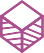 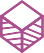 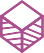 Unità 1 Introduzione
3.1 Codice di abbigliamento e comportamento
3.2 Rappresentare l'azienda e i suoi valori
3.3 Considerare le abitudini
1.1 Introduzione
1.2 Obiettivi
1.3 Finalità
2.1 Osservare il Paese
2.2 Incontrare rappresentanti
2.3 Considerare gli usi
Unità 5 Netiquette
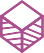 Unità 6 Buone pratiche
Unità 4 Alcuni suggerimenti
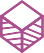 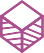 6.1 La sfida della Business Etiquette 
6.2 Strumenti e metodi
6.3 L’approccio della donna
5.1 Definizione
5.2 Controllo e gestione della presenza su Internet
5.3 Come gestire la propria immagine
4.1 Grande come il mondo
4.2 Una sottile alchimia
4.3 Percezione
Unità 1: Introduzione
Sezione 1.1: Introduzione
Il galateo aziendale (o business etiquette) in un ambiente internazionale consiste nel costruire relazioni con altre persone. Il galateo non è una questione di regole e regolamenti, ma consiste nel fornire un comfort sociale di base e nel creare un ambiente in cui gli altri si sentano a proprio agio e sicuri.
Unità 1: Introduzione
Sezione 1.2: Obiettivi
La business etiquette ha lo scopo di facilitare il rapporto tra i rappresentanti di un'azienda e gli attori internazionali:
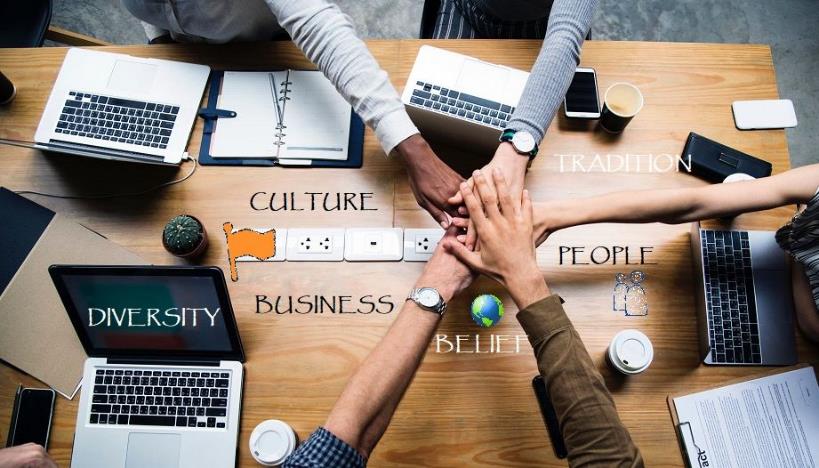 Stabilendo un comfort sociale di base
Padroneggiando dei codici culturali
Creando relazioni commerciali durature e proficue per tutte le parti interessate.
Unità 1: Introduzione
Sezione 1.3: Finalità
Creare un rapporto di fiducia, trasmettere un'immagine positiva dell'azienda e far sì che le persone vogliano essere partner e contribuire al successo.
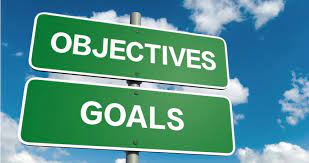 In sintesi
Business Etiquette in un Ambiente Internazionale
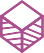 Finalità
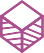 Ottimizzare i risultati finanziari e umani, trasmettere i valori dell'azienda all'estero
Avere un comportamento adeguato per sviluppare l'attività dell'azienda a livello internazionale
Unità 2: Imparare e scoprire
Sezione 2.1: Osservare il Paese
- Prendete il tempo necessario per raccogliere informazioni sul Paese o sui Paesi di destinazione e sui loro usi.
- Informatevi sul contesto storico, geopolitico ed economico dei Paesi interessati. 
- È importante fare una ricerca sulle abitudini e sulla conduzione degli affari. Sapere chi contattare e come farlo per non offendere nessuno.
Unità 2: Imparare e scoprire
Sezione 2.2: Incontrare rappresentanti
- Informatevi sulla persona con cui state parlando, sulla sua reale funzione o ruolo.
- Scoprite il suo potere e la sua capacità di decidere a prescindere dal vostro titolo. Interlocutori discreti possono essere decisori essenziali.
- Un errore di valutazione può essere fatale per lo sviluppo dell'azienda, da qui l'interesse a farsi consigliare bene e ad avere referenze affidabili.
Unità 2: Imparare e scoprire
Sezione 2.3: Considerare gli usi
- Per capire un Paese, il suo funzionamento, bisogna andare in ricognizione sul posto.
- Questa prima osservazione permette di capire meglio come le persone comunicano. Come rivolgersi alle persone, in base al loro rango o alla loro casta, per entrare nella loro sfera di interesse e suscitare rispetto.
- Si tratta di scoprire il mondo degli affari e il suo funzionamento. Il mercato è aperto alle aziende straniere? È necessario considerare un partner locale? Quali sono le norme da rispettare?
In sintesi
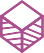 Andare sul campo
Osservare il Paese
Incontrare rappresentanti
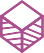 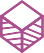 Raccogliere informazioni e documentarsi sulla situazione attuale del Paese eviterà molti errori.
Andare sul posto permette di verificare le informazioni vitali, il potere d'acquisto, le abitudini di consumo e altri fattori.
Sapere con chi si sta parlando e rispettare il protocollo è essenziale per essere accettati e per poter pensare di fare affari.
Unità 3: Atteggiamento e visibilità
Sezione 3.1: Codice di abbigliamento e comportamento
- Gli elementi chiave per fare una buona impressione sono un abbigliamento adeguato e il linguaggio del corpo.
- Tra comfort, professionalità e cortesia esiste un delicato equilibrio che varia da Paese a Paese 
- È importante conoscere il codice di abbigliamento del Paese, dell'azienda e del tipo di evento, segno di rispetto per i vostri interlocutori.
Unità 3: Atteggiamento e visibilità
Sezione 3.2: Rappresentare l'azienda e i suoi valori
- Il rappresentante dell'azienda svolge un ruolo importante per l'immagine della stessa e dei suoi dipendenti. È necessario mantenere un atteggiamento educato e misurato negli scambi; l'uso di qualche parola della lingua locale è sempre ben accetto. Evitate i giudizi di valore e siate discreti sulle informazioni scambiate. 
- Dovete dedicare del tempo a spiegare cosa rende forte l'azienda e annunciare i suoi valori: onestà, curiosità, capacità di impegnarsi, fiducia e trasparenza. 
- Siete gli ambasciatori della vostra azienda, il vostro comportamento viene esaminato: la vostra puntualità, il vostro aspetto, il vostro atteggiamento sono tutti segnali rassicuranti per i vostri interlocutori.
Unità 3: Atteggiamento e visibilità
Sezione 3.3: Considerare le abitudini
- Dopo aver esplorato il Paese e le sue abitudini, è fondamentale preparare gli incontri di lavoro. Dovete scrivere schede di promemoria con gli elementi più importanti.
- Come donna imprenditrice, dovete essere ancora più vigili. È consigliabile adottare un codice di abbigliamento e un atteggiamento il più possibile neutrale. In alcuni Paesi è consigliabile coprirsi i capelli, indossare pantaloni e abiti a maniche lunghe.
- È meglio conoscere il nome, concentrarsi sul viso e spegnere lo smartphone.
In sintesi
Codice di abbigliamento e comportamento
Rappresentare l'azienda e i suoi valori
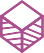 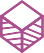 Considerare le abitudini
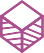 Il successo di una relazione d'affari dipende dalla comprensione delle abitudini e dalla preparazione degli incontri.
Dovete essere una presentazione impeccabile per la vostra azienda.
Il modo di vestire e il buon comportamento sono fattori chiave di successo
Unità 4: Alcuni suggerimenti
Sezione 4.1: Grande come il mondo
- La business etiquette varia da regione a regione e da Paese a Paese. 
- Questo crea una situazione complessa per le persone, poiché è difficile trovare un equilibrio tra l'attenzione alla business etiquette internazionale e le altre attività commerciali allo stesso tempo.
- Pertanto, un passo saggio è quello di concentrarsi su alcuni pilastri fondamentali della business etiquette.
Unità 4: Alcuni suggerimenti
Sezione 4.2: Una sottile alchimia
- Prima di tutto, dovete mantenere un'immagine standard impeccabile per la vostra azienda.
- Essere autentici è un valore che rassicura il proprio interlocutore.
- Essere capaci di integrarsi permette di adottare i codici del Paese straniero senza rinunciare alla propria cultura.
Si tratta di stabilire una comprensione reciproca e un rapporto di fiducia.
Unità 4: Alcuni suggerimenti
Sezione 4.3: Percezione
- È importante adeguarsi a ogni caso. Non esiste una ricetta unica, gli ingredienti devono essere adattati per ottenere una situazione vincente.
- Il comportamento dei rappresentanti di altre aziende straniere già insediate può essere un modello.
- Saper percepire e cogliere l'atmosfera e le vibrazioni dell'ambiente sono fattori da non trascurare.
In sintesi
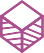 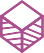 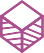 Grande come il mondo
Percezione
Una sottile alchimia
Cercate il momento giusto per prendere il testimone.
Tante business etiquette e tanti mondi da capire
Rimanere se stessi e integrare la cultura dell'altro.
Unità 5: Netiquette
Sezione 5.1: Definizione
- La netiquette rappresenta l'importanza delle buone maniere e del comportamento online. In generale, la netiquette è l'insieme delle regole professionali e sociali praticate e sostenute nella comunicazione elettronica su qualsiasi rete di computer. Le linee guida comuni includono l'essere cortesi e precisi e l'evitare il cyber-bullismo. La netiquette prevede anche che gli utenti rispettino le leggi sul copyright ed evitino l'uso eccessivo di emoticon 

- La netiquette è una forma abbreviata di network etiquette o di Internet etiquette.

-La netiquette è essenziale nella business etiquette internazionale.
Unità 5: Netiquette
Sezione 5.2: Controllo e gestione della presenza su Internet
- Potete esistere su Internet senza saperlo.
È necessario verificare quali informazioni e dati sono disponibili su di voi.
- È necessario essere vigili nell'uso dei social network e di ciò che viene postato, parole, foto, commenti, ecc.
- Su Internet tutto può essere distorto o estrapolato dal contesto e causare danni significativi.
Unità 5: Netiquette
Sezione 5.3: Come gestire la propria immagine
- Le piattaforme di comunicazione sui social media (ad esempio Facebook, Linkedin) si evolvono rapidamente di giorno in giorno, e il concetto di codice di comportamento sui social media diventa una parte fondamentale del business.

- Attenetevi alle regole di comportamento online che seguite nella vita reale quando comunicate online, ricordate le norme di educazione che seguite nella vita di tutti i giorni.
- Presentate il vostro lato migliore online. Rimanete amichevoli e rispettosi, anche se non siete d'accordo. La buona netiquette è caratterizzata da rispetto, educazione e professionalità.
- Prima leggete, poi chiedete, prestate attenzione alla grammatica e alla punteggiatura, ricordate sempre di usare anche la formula di saluto e di congedo appropriata.
In sintesi
Controllo e gestione della presenza su Internet
Definizione
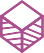 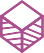 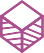 Come gestire la propria immagine
Internet offre il meglio e il peggio della società, è necessario preservare la propria immagine
Applicazione della Business Etiquette su Internet
Comportatevi bene come nella vita reale
Unità 6: Buone pratiche
Sezione 6.1: La sfida della Business Etiquette
- L'obiettivo principale è quello di essere compresi e apprezzati da tutti e di essere in grado di fare affari in ogni circostanza. 

- Bisogna guardare alle aziende di successo e mettersi alla prova. 

L'obiettivo è raggiunto quando l'interlocutore riesce a riformulare i concetti proposti e accetta di impegnarsi.
Unità 6: Buone pratiche
Sezione 6.2: Strumenti e metodi
I mezzi e i metodi da mettere in campo sono decisivi per gestire la comunicazione e promuovere con successo l'azienda all'estero.
Il primo passo è lavorare a distanza, con strumenti Internet, come Linkedin, e-mail, eventbrite per eventi online, annunci online. La comunicazione è diversa per ognuno di questi mezzi.
Il secondo passo è stabilire un contatto telefonico o una videoconferenza per capire meglio le esigenze e stabilire una relazione.
È importante poter misurare la performance della presentazione e degli argomenti. Si possono utilizzare sondaggi e inchieste online. Il feedback può essere utilizzato per regolare o migliorare la presentazione e il modo di comunicare.
Unità 6: Buone pratiche
Sezione 6.3: L’approccio della donna
La globalizzazione consente alla maggior parte dei Paesi di accettare il ruolo delle donne negli affari.

La digitalizzazione facilita il lavoro delle donne a distanza e l'approccio con i clienti internazionali.

Le donne, con il loro intuito e il loro modo di lavorare, portano nuove regole produttive nel mondo degli affari. Con loro, un vento di modernità e innovazione soffia su un mondo tradizionalmente riservato agli uomini.

Per le aziende gestite da donne si aprono nuove prospettive.
In sintesi
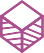 L’approccio della donna
La sfida della Business Etiquette
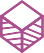 Strumenti e metodi
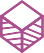 Il mondo sta cambiando e offre alle donne reali opportunità di successo negli affari.
Sono portatrici di speranza per un mondo migliore.
Mezzi, metodi, obiettivi qualitativi e quantitativi sono necessari per valutare le vostre prestazioni.
Sapere come vendere la propria azienda e valutare la concorrenza sono elementi fondamentali.
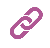 e4f-network.eu
Grazie!